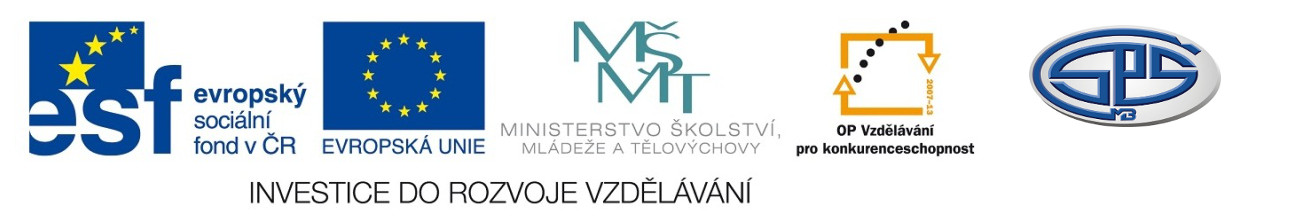 III.A a IV.A skupina, s prvky

PaedDr. Ivana Töpferová 


Střední průmyslová škola, Mladá Boleslav, Havlíčkova 456
CZ.1.07/1.5.00/34.0861
MODERNIZACE VÝUKY
Anotace:   výuková prezentace v prvním ročníku studia 
Předmět: chemie
Ročník: I. ročník SŠ
Tematický celek: anorganická chemie 
Klíčová slova:  kovy, prvky III.A,  IV.A skupiny, vlastnosti, použití, sloučeniny
Forma: vysvětlování, demonstrace 
Datum vytvoření:  13. 5. 2013
Prvky III.A a IV.A skupiny
nekovy
polokovy
kovy
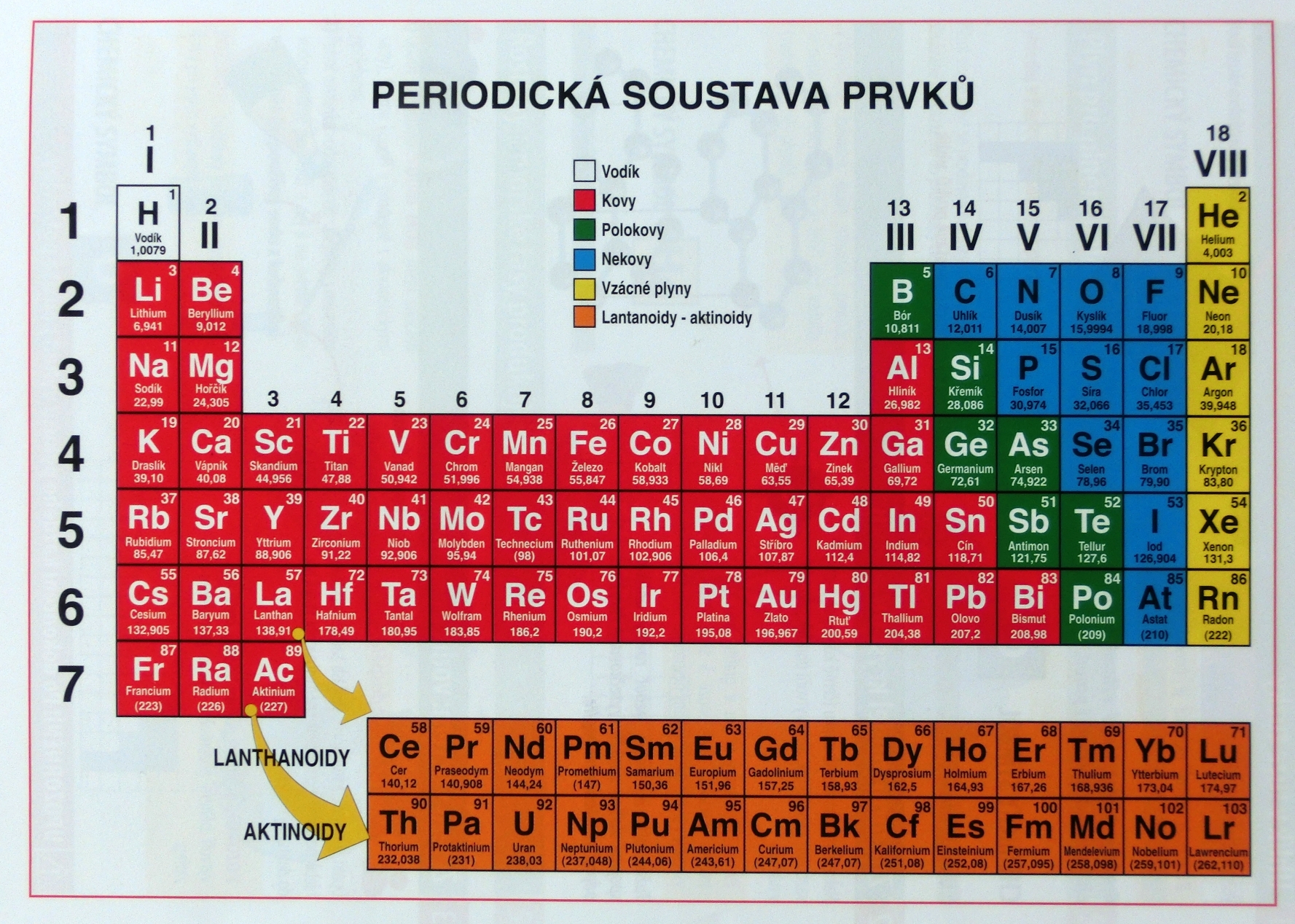 Obr. 1 Periodická soustava prvků
Prvky III.A skupiny
B		bor	polokov
Al	hliník	kov
Ga	gallium	kov 	
In	indium	kov
Tl	thallium	kov


p - prvky
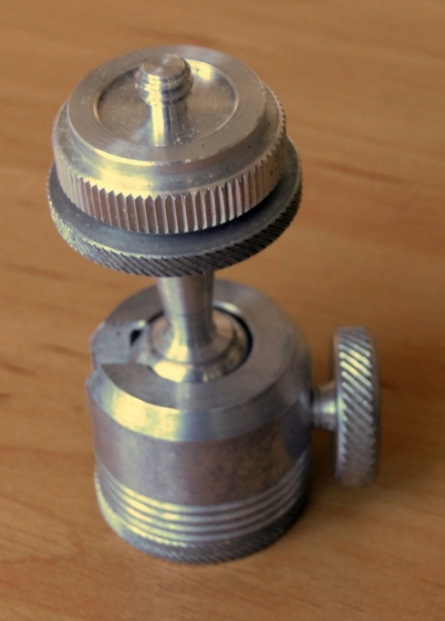 Obr. 2 Hliníkový držák
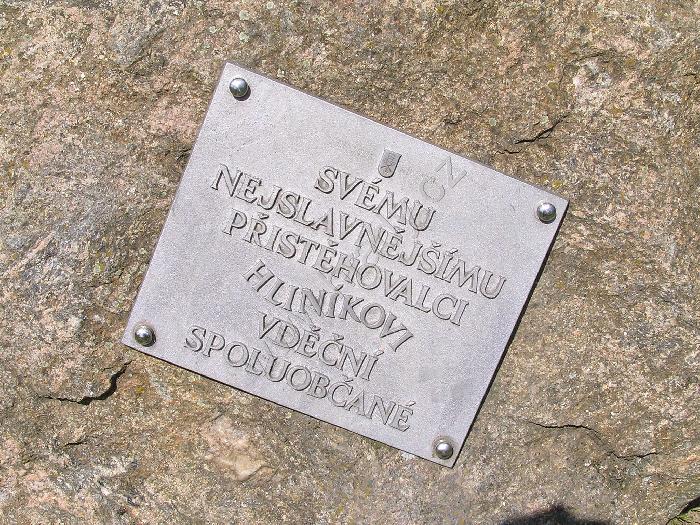 Obr. 4 Hliník
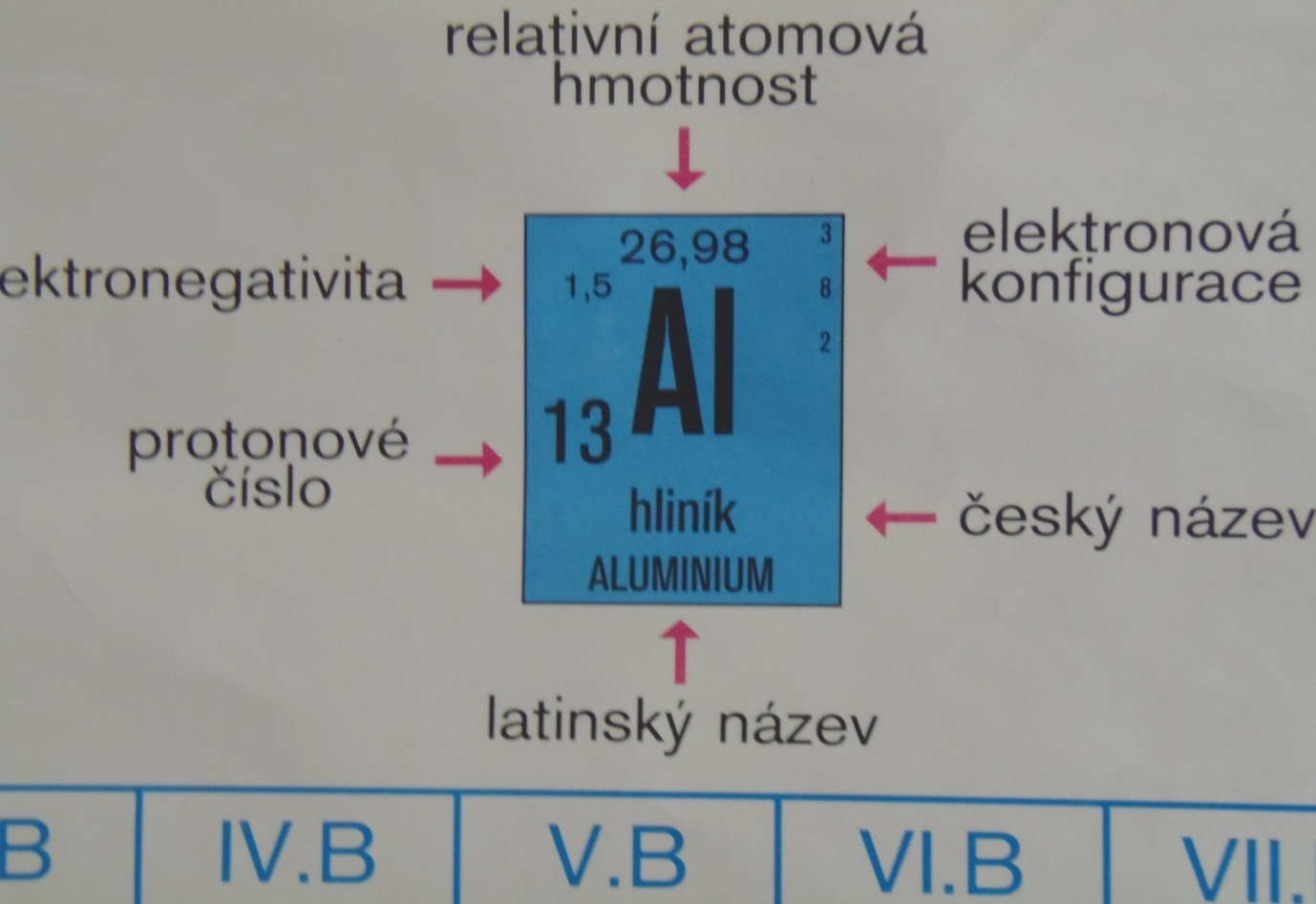 Obr. 3 Pamětní deska v Humpolci
Hliník
nejrozšířenější kov v přírodě – vyskytuje se ve sloučeninách (bauxit, hlinitokřemičitany, kryolit,  korund, polodrahokamy safír, rubín)
stříbrolesklý, měkký kov
dobrý vodič elektrického proudu i tepla 
poměrně stálý, protože je chráněn souvislou vrstvou Al2O3
za vysoké teploty se dá na vzduchu zapálit 
je schopen odnímat kyslík jiným látkám
Cr2O3 + 2 Al             2 Cr + Al2O3 + energie
Hliník - použití
výroba obalů (alobal, plechovky)
výroba lehkých a pevných slitin (dural, magnalium, … )  
konstrukční materiál – automobily, stavebnictví
v elektrotechnice na výrobu vodičů, součást chladičů počítačových procesorů a pamětí
při výrobě CD a DVD disků
výroba kuchyňského nádobí, příborů
práškový = redukční činidlo při aluminotermii
	Fluorohlinitanové komplexy jsou nebezpečné pro zdraví člověka.
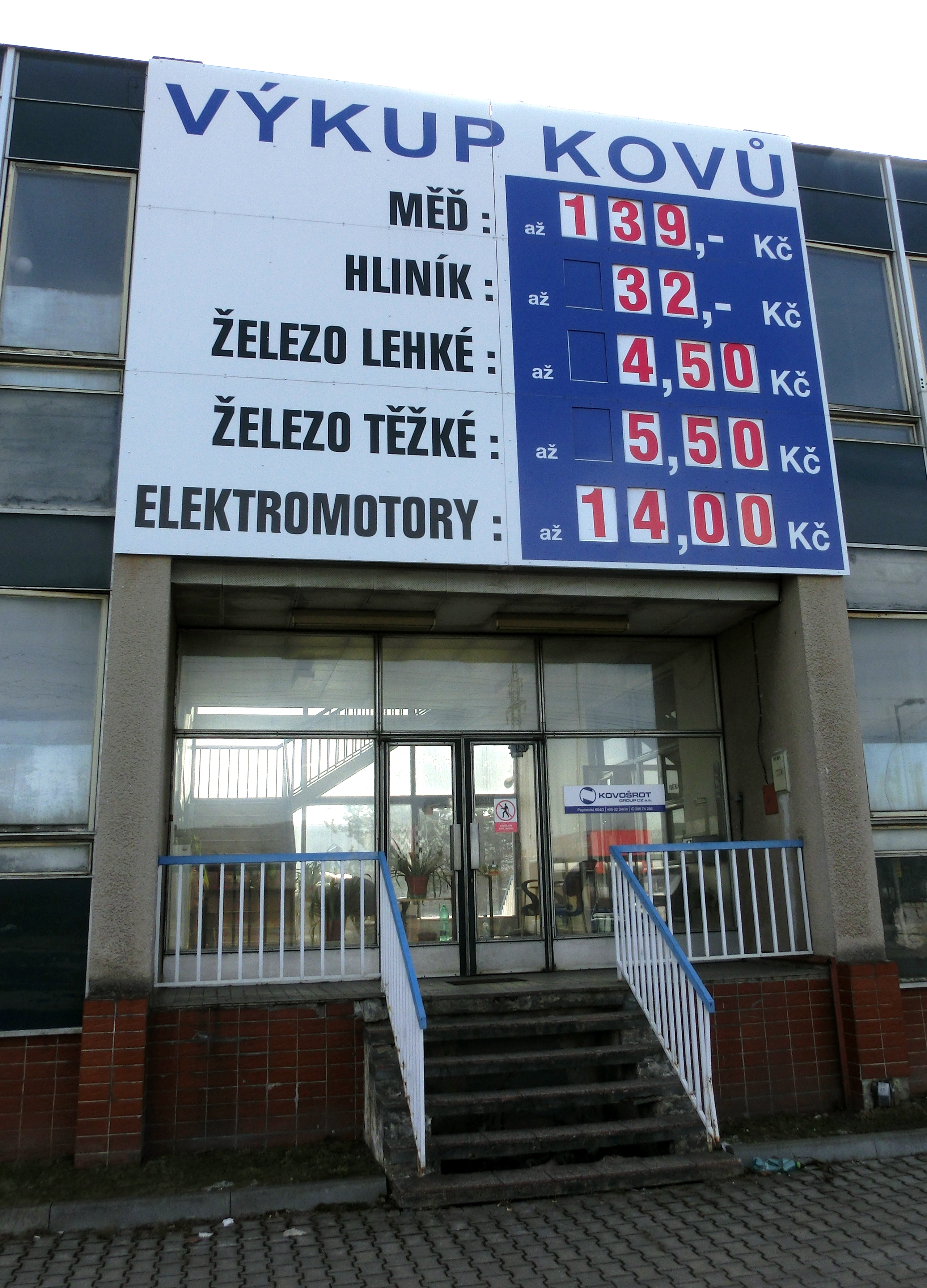 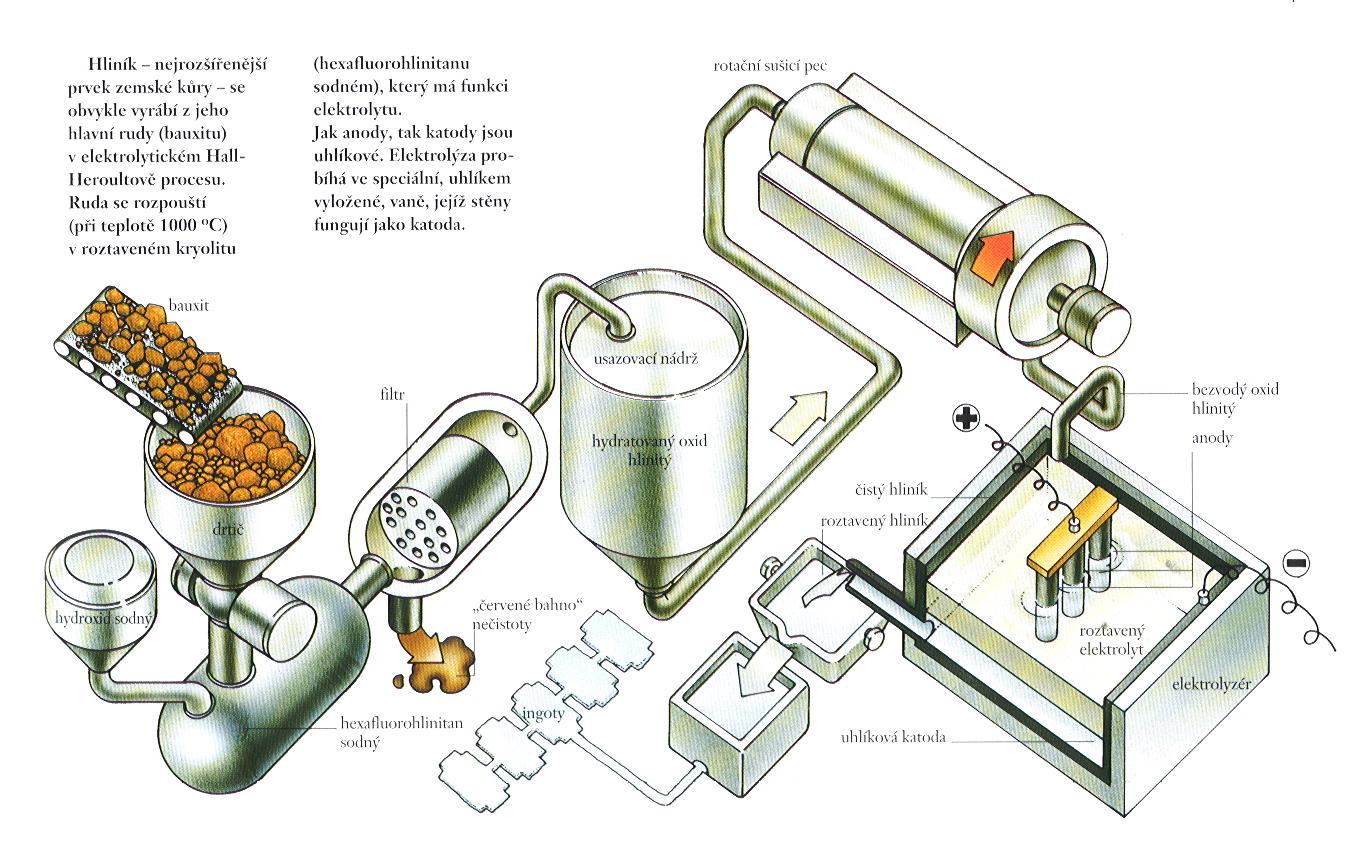 Obr. 5  Výroba hliníku
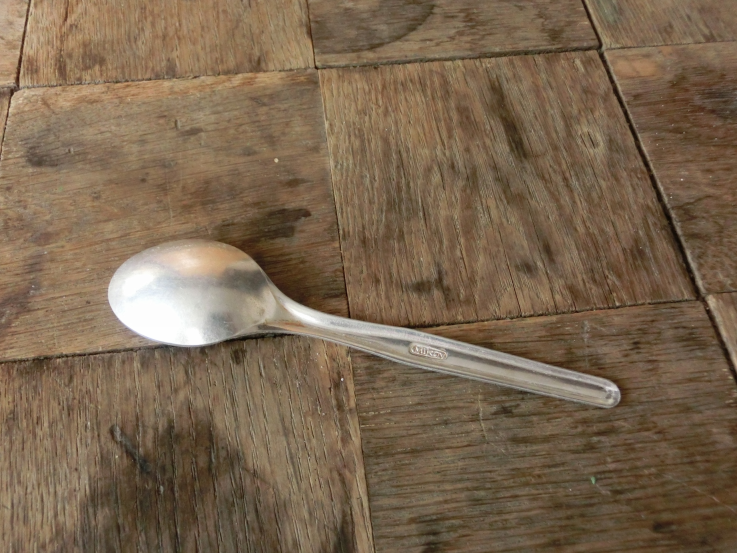 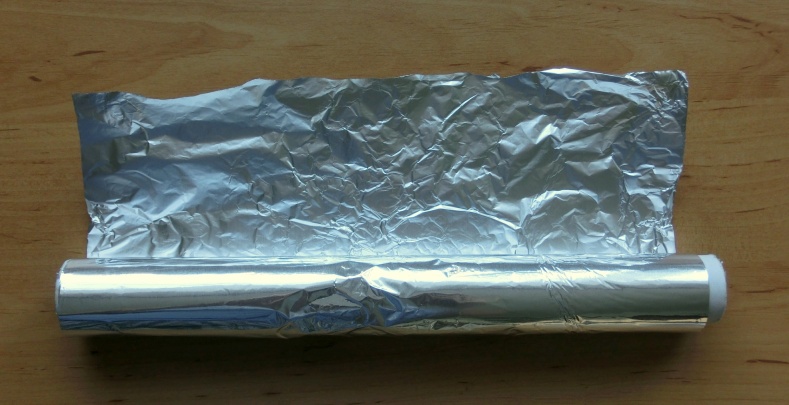 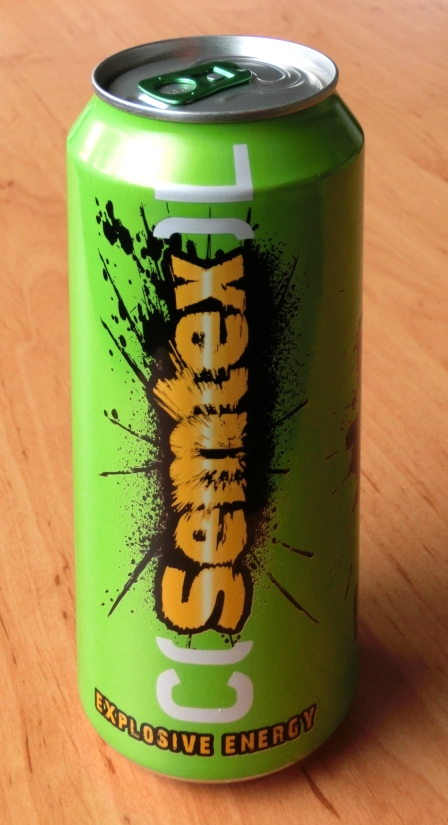 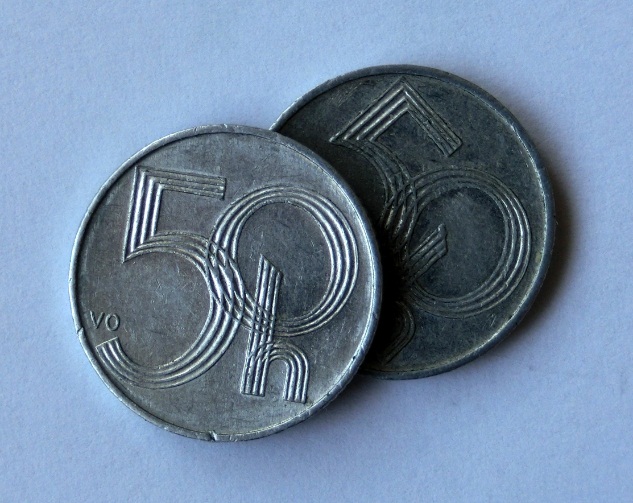 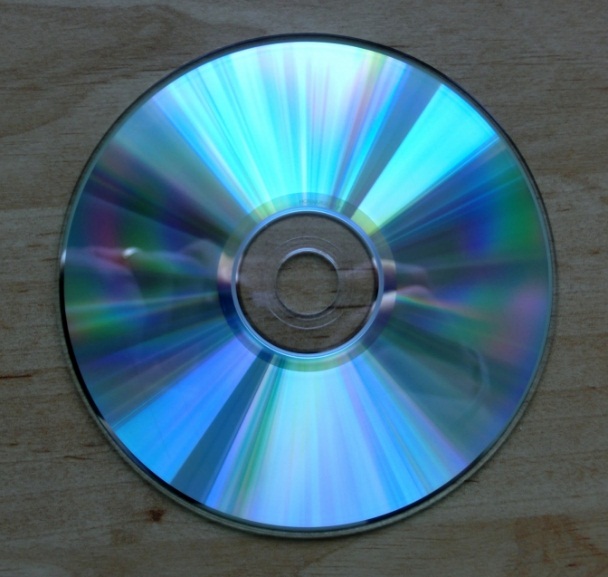 Obr. 6, 7, 8, 9, 10 Obaly a předměty z hliníku
Použití sloučenin Al
Al2O3 (krystalický tvrdý minerál korund
 		s odrůdami safír, rubín, smirek) = užívá se 	v klenotnictví, brusný materiál
		prášková podoba – v chromatografii
Al2(SO4)3 . 12 H2O = při výrobě papíru, úpravě 	vody
Prvky IV.A skupiny
C		uhlík 	nekov
Si	křemík		polokov	
Ge	germanium	polokov
Sn	cín	kov
Pb	olovo	kov


p - prvky
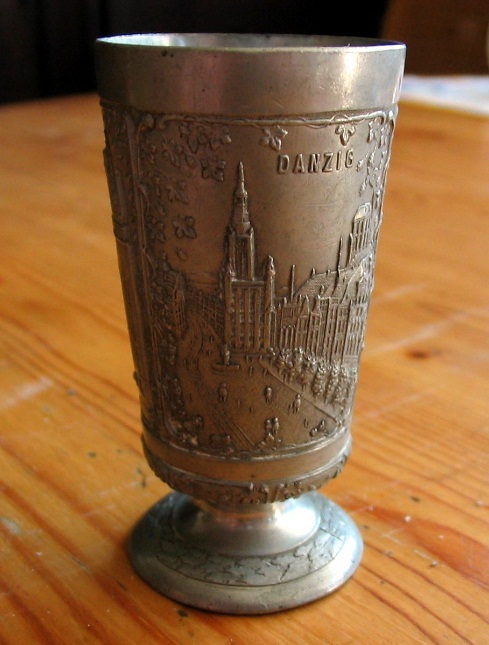 Obr. 11 Cínová nádoba
Kovy IV.A skupiny
Cín
má nízkou teplotu tání, velmi stálý
existují 3 alotropické modifikace = šedý α-cín, bílý β-cín, γ-cín krystalizující v různých krystalických soustavách
„cínový mor” = rozpad cínových předmětů
 	v důsledku dlouhodobého působení teploty pod 	13,2°C, kdy dochází k přeměně bílého β-cínu na 	šedý α-cín 
tvoří slitiny (bronz, pájky, liteřina)
Cín a sloučeniny  - použití
k povrchové úpravě ocelových plechů
na vnitřní povrch konzerv
obalový materiál = staniol
slitiny
SnO2 (ruda cínovec) = základní surovina na výrobu cínu, na výrobu bílých glazur, smaltů
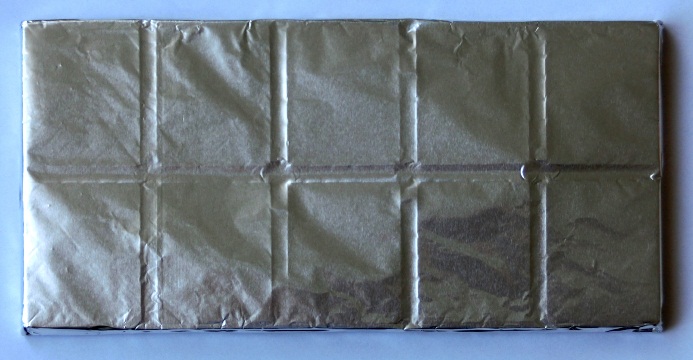 Obr. 12 Konzerva
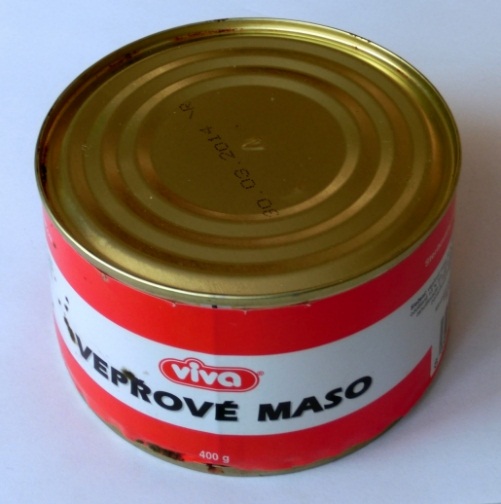 Obr. 13  Staniol
Kovy IV.A skupiny
Olovo
šedobílý kov, měkký
těžký, jedovatý
vyskytuje se v rudě galenit PbS
tvoří slitiny (bronz, pájky, ložiskový kov)
na vzduchu ztrácí lesk a povléká se vrstvičkou kyslíkatých sloučenin
pohlcuje radioaktivní a rentgenové záření
Olovo a sloučeniny  - použití
výroba ochranných částí pro práci 
	s rentgenovým zářením a radioaktivními 	látkami
výroba elektrod do olověných akumulátorů
výroba broků pro lovce, olůvek pro rybáře
slitiny
PbO = přísada pro tvorbu olovnatého skla
Pb3O4 = pigmenty do ochranných protikorozních 	nátěrů
rozpustné sloučeniny Pb jsou jedovaté
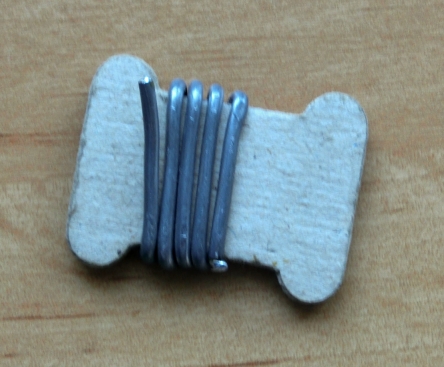 Obr. 14 Pájka
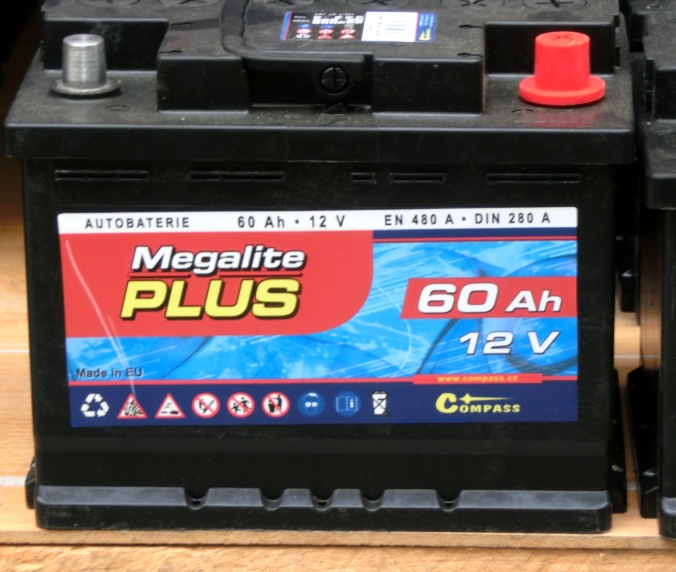 Obr. 15 Akumulátor
Seznam obrázků:
Obr. 1, 2, 4, 6 -10, 12 - 15 foto Ivana Töpferová
Obr. 3. Pamětní deska v Humpolci. Zdroj: Hrady.cz. © Stanislav Brebera 09/2005 [online]. [vid. 14.5.2013]. Dostupné z: http://www.hrady.cz/wnd_show_pic.php?picnum=22329
Obr. 5 Výroba hliníku. Zdroj: Michalova stránka o chemii. [online]. [vid. 14.5.2013]. Dostupné z:
http://web.quick.cz/nemecek/Al.gif
Obr. 11 Cínová nádoba. Zdroj: Wikipedia 9.7.2005. [online]. [vid. 14.5.2013]. Dostupné z: http://upload.wikimedia.org/wikipedia/commons/e/e5/Cynowy_Danzig_ubt.jpeg
Použité zdroje:
ŠIBOR, J., PLUCKOVÁ, I., MACH, J. Chemie pro 8. ročník. Úvod do obecné a anorganické chemie. Brno: NOVÁ ŠKOLA, s.r.o., 2010. ISBN 978-80-7289-133-7.
BANÝR, J., BENEŠ, P. A KOLEKTIV. Chemie pro střední školy. Praha: SPN, a.s., 1995. ISBN 80-85937-11-5.
Čtrnáctová, H., KOLÁŘ, K., SVOBODOVÁ, M., ZEMÁNEK, F. Přehled chemie pro základní školy. Praha: SPN a.s. , 2006. ISBN 80-7235-260-1.
VLČEK J., Základy středoškolské chemie. Praha: Ing. Jiří Vlček vlastním nákladem s využitím distribuční sítě nakladatelství BEN-technická literatura, 2007.